持続可能な開発目標（SDGs）について
参考
１　SDGs（Sustainable Development Goals）とは
３　地方自治体とSDGs
○　2015年9月国連総会で採択された「持続可能な開発のための2030アジェンダ」に記載されたもの。

　○　2030年までの国際目標。発展途上国のみならず、先進国自身も取り組む。

　○　持続可能な世界を実現するための17のゴール(目標)、169のターゲットから構成。(2017年7月国連総会で、全244(重複を除くと232)の指標が採択。）
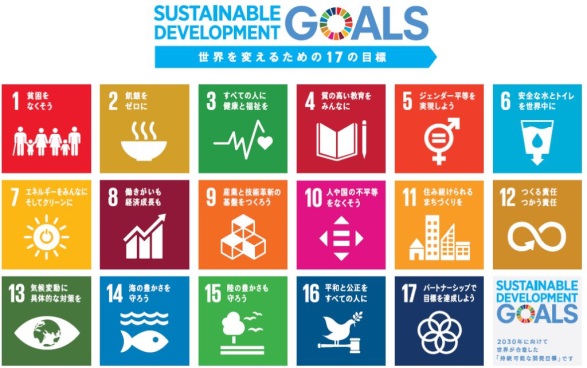 ◆　持続可能な開発目標（SDGs）実施指針
５　推進に向けた体制　
　(３)　ステークホルダーとの連携

　　　　SDGsを全国的に実施するためには、広く全国の地方自治体及びその地域で活動するステークホルダーによる積極的な取組を推進することが不可欠である。この観点から、各地方自治体に、各種計画や戦略、方針の策定や改訂に当たってはSDGsの要素を最大限反映することを奨励しつつ、関係府省庁の施策等も通じ、関係するステークホルダーとの連携の強化等、SDGs達成に向けた取組を促進する。
◆　地方創生に向けた自治体SDGs推進のあり方コンセプト
２　経緯（国の動きなど）
Ⅲ　地方創生における自治体SDGs推進の意義
　３．自治体がSDGs推進のために取り組むべき事項とは何か

　（１）将来のビジョンづくり
　　　　　SDGsを参考に、2030年のあるべき姿を描くことが必要。
　　　　　ビジョン策定にあたり優先的に取り上げるゴール、ターゲットを選定　(全てのゴールに取り組むことは困難)。
　（２）体制づくり
　　　あるべき姿に向かって協働することのできる行政内の執行体制（組織、予算、権限等）の整備が必須。
　（３）先行している各種計画とのマッチング
　　　　　総合計画、地方版総合戦略、環境基本計画等の既存計画とのマッチングに留意した上で、SDGsの特徴を生かした政策ビジョンを策定することが必要。
　（４）水平的連携と垂直的連携
　　　　　SDGsの導入に努力している他団体（グローバル、国、自治体、コミュニティのようにスケールの異なる団体間）との連携が有益。企業の参画は極めて重要。
　（５）情報発信による学習と成果の共有
　　　　　共有すべき成功事例を内外に発信することは、SDGs導入に成功した自治体の責任。
　（６）ローカル指標の設定　【自治体SDGs推進において決定的に重要】
　　　　　自治体の取組を適確に測定可能なローカル指標を設定することを求められる（SDGsの約230の指標は、グローバルな視点から提案されたもので、利用可能な指標は少ないと考えておくべき）。
◆　持続可能な開発目標（SDGs）推進本部の設置（2016年5月）
　　[目的]　SDGsに係る施策の推進について、総合的かつ効果的に推進する
　　本部長：内閣総理大臣　　副本部長：内閣官房長官、外務大臣
　
　○「持続可能な開発目標（SDGs）実施指針」の採択（2016年12月）
　　・　持続可能で強靭、そして誰ひとり取り残さない、経済、社会、環境の統合的向上が実現された未来への先駆者をめざし、８つの優先課題を掲げる。
　　・　国内施策と国際貢献の両面で世界をリード。
　
　○「SDGsアクションプラン2018」を策定（2017年12月）
　　・日本のSDGsモデルの世界への発信をめざし、３つの方向性、主要な取組を盛り込み
　　　Ⅰ　SDGsと連動するSociety5.0の推進
　　　Ⅱ　SDGsを原動力とした地方創生、強靭かつ環境に優しい魅力的なまちづくり
　　　Ⅲ　SDGsの担い手として次世代・女性のエンパワーメント

◆　「地方創生に向けた自治体SDGs推進のあり方コンセプト」取りまとめ(2017年11月)
　　・　有識者検討会を設置し、地方創生における自治体SDGs達成のための取組を
　　　推進するにあたっての基本的な考え方をまとめつつ、具体的な施策を提言。

◆　まち・ひと・しごと創生総合戦略2017改訂版の閣議決定（2017年12月）
　　・　地方創生の一環として、地方公共団体におけるSDGsの推進を位置付け